SachwalterschaftAmministrazione di Sostegno
Dachverband für Soziales und Gesundheit - Federazione per il Sociale e la Sanità
Martin Telser - Präsident des Dachverbandes für Soziales und Gesundheit 
dott.ssa Roberta Rigamonti – Servizio per l‘amministrazione di sostegno
Bolzano/Bozen, 19.03.2018
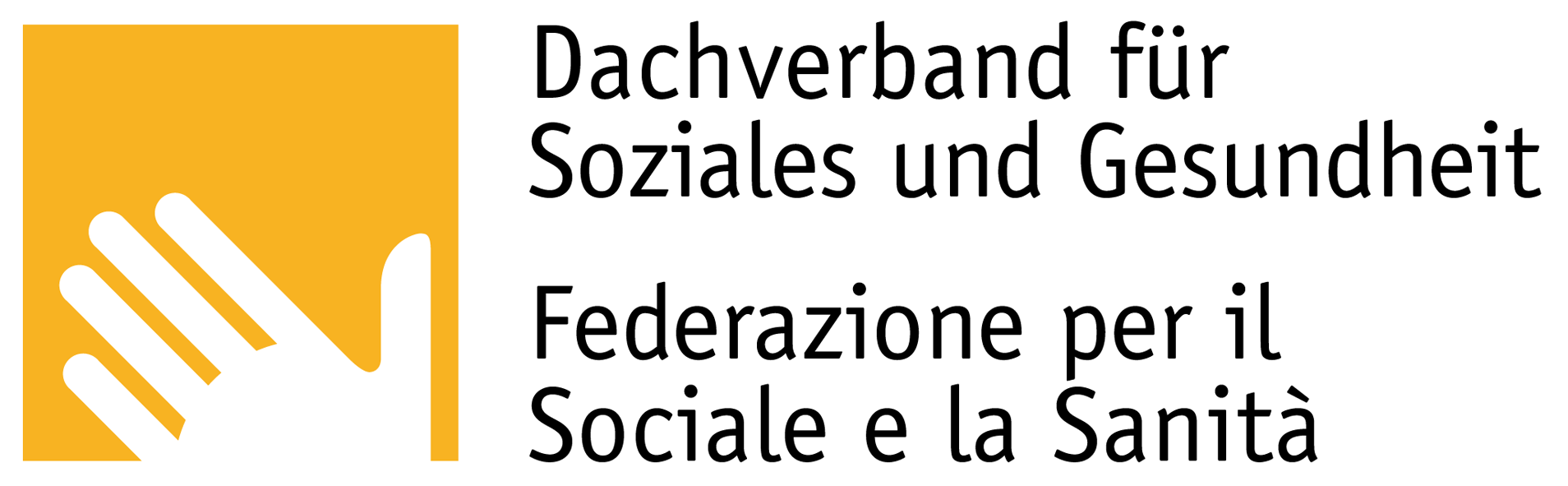 La nascita del Servizio per l’Amministrazione di sostegno Die Entstehung der Dienststelle für Sachwalterschaft
Dachverband bietet seit über 10 Jahren Dienst für Sachwalterschaft
Zentrale Anlaufstelle für Information und Beantragung einer Sachwalterschaft in Bozen
Servizio per l’amministrazione di sostegno della Federazione attivo da oltre 10 anni 
Sportello centrale di consulenza e accompagnamento nella procedura di amministrazione di sostegno a Bolzano
L’Amministrazione di sostegno in Alto AdigeSachwalterschaft in Südtirol
2500 Sachwalterschaften gibt es derzeit in Südtirol 
Thema Sachwalterschaft wird immer wichtiger. Allein schon durch den demographischen Wandel brauchen immer mehr Senioren Beistand bei Vermögensverwaltung 
Deshalb ist es nötig, die Menschen zu informieren und den Dienst auszubauen
2500 amministrazioni di sostegno in Alto Adige
Il tema dell’amministrazione di sostegno sarà sempre più importante, anche solamente per l’andamento demografico che segna un aumento delle persone anziane che per una malattia o infermità non sono più in grado di gestirsi
Importante informare i cittadini incrementando le attività del Servizio
Amministrazione di sostegno: il servizio anche vicino a te!Sachwalterschaft: Jetzt ganz in deiner Nähe!
Dank der Unterstützung durch das Land und den Gemeindenverband ist nun Ausbau möglich
Beratung und Hilfe kommt jetzt näher zu den Bürger/innen 
Seit die Bezirksgerichte aufgelöst worden sind, alles zentral in Bozen. Umständlich für Bürger/innen
Beratung nun bürgerfreundlich und wohnortsnahe in allen Bezirken
Große Erleichterung für alle
Anlaufstellen sind die Sozialsprengel der Bezirke
Die Sprechstunden werden monatlich, bzw. in einigen Gemeinden im zweimonatlichen Rhythmus angeboten
Lo sviluppo del Servizio è ora possibile grazie al sostegno della Provincia e dell’Associazione dei Comuni
Adesso le consulenze arrivano vicino ai cittadini
Dalla chiusura delle Sezioni distaccate dei Tribunali ora è tutto centralizzato al Tribunale di Bolzano. Disagi per i cittadini
Consulenze vicine al luogo di residenza dei cittadini in tutti i Comprensori
Grande semplificazione per tutti
Gli sportelli saranno attivi in ciascun Comprensorio
Le consulenze saranno prestate mensilmente in alcuni Comuni, in altri ogni due mesi
Attività del Servizio l’Amministrazione di sostegno Tätigkeiten der Dienststelle für Sachwalterschaft
Dienststelle für Sachwalterschaft seit mehr als 10 Jahren aktiv
Im Schnitt im Jahr 200 Anfragen, 600 Einzelberatungen
Zwei erfahrene Juristinnen informieren und begleiten die betroffenen Personen und ihre Familien in Fragen zur Sachwalterschaft und nehmen ihnen den Weg zum Gericht ab, wo der Antrag für eine Sachwalterschaft zu deponieren ist
In der Regel ist diese Arbeit nicht nur ein rein juristischer Akt, sondern viel mehr eine Begleitung, die mit großer Behutsamkeit und umfassender Aufmerksamkeit für die vielen Probleme erfolgen muss, welche sich aus einer eingeschränkten Handlungsfähigkeit ergeben
Il Servizio per l’amministrazione di sostegno è attivo da più di 10 anni
Elabora circa 200 ricorsi all’anno e presta circa 600 consulenze individuali
Due giuriste specializzate informano sulla normativa ed accompagnano le persone fragili e le loro famiglie nel procedimento di nomina dell’amministratore di sostegno da presentare al Tribunale di Bolzano
Il lavoro non consiste solo in una prestazione giuridica. Condurre l’attività di consulenza in tema di amministrazione di sostegno significa saper misurare le domande, calarsi nei panni degli altri
Andamento dei ricorsi presentati dal Servizio AdS 2006-2017Anträge auf Sachwalterschaft bei Gericht 2006-2017
Fragilità dei beneficiari 2017Nutznießer 2017
CollaborazioniZusammenarbeit
Aus der langjährigen Tätigkeit und der engen Zusammenarbeit mit den Gerichtsämtern kann die Dienststelle des Dachverbandes gewährleisten, dass das nötige Verfahren – nach Vorlage aller Dokumente – schnell und erfolgreich abgewickelt werden kann
Grazie all’esperienza maturata ed allo stretto rapporto di collaborazione con gli uffici giudiziari il Servizio della Federazione è in grado di garantire una prestazione celere e completa dalla raccolta dei documenti al deposito del ricorso
Comuni in cui sono attivi gli sportelli territorialiÜbersicht der Gemeinden mit Beratungsschalter
Anlaufstellen sind die Sozialsprengel der Bezirke in den Gemeinden Brixen, Bruneck, Innichen, Neumarkt, St. Ulrich in Gröden, Sterzing, Schlanders und Mals. In Meran und in Bozen werden die Beratungen in den jeweiligen Büros des Dachverbandes durchgeführt
Gli sportelli territoriali saranno attivi presso i distretti sociali di Bressanone, Brunico, San Candido, Egna, Ortisei, Vipiteno, Silandro e Malles. A Merano e Bolzano le consulenze si tengono presso gli uffici della Federazione
Sedi ed orari degli Sportelli territorialiÜbersicht Sprechstunden